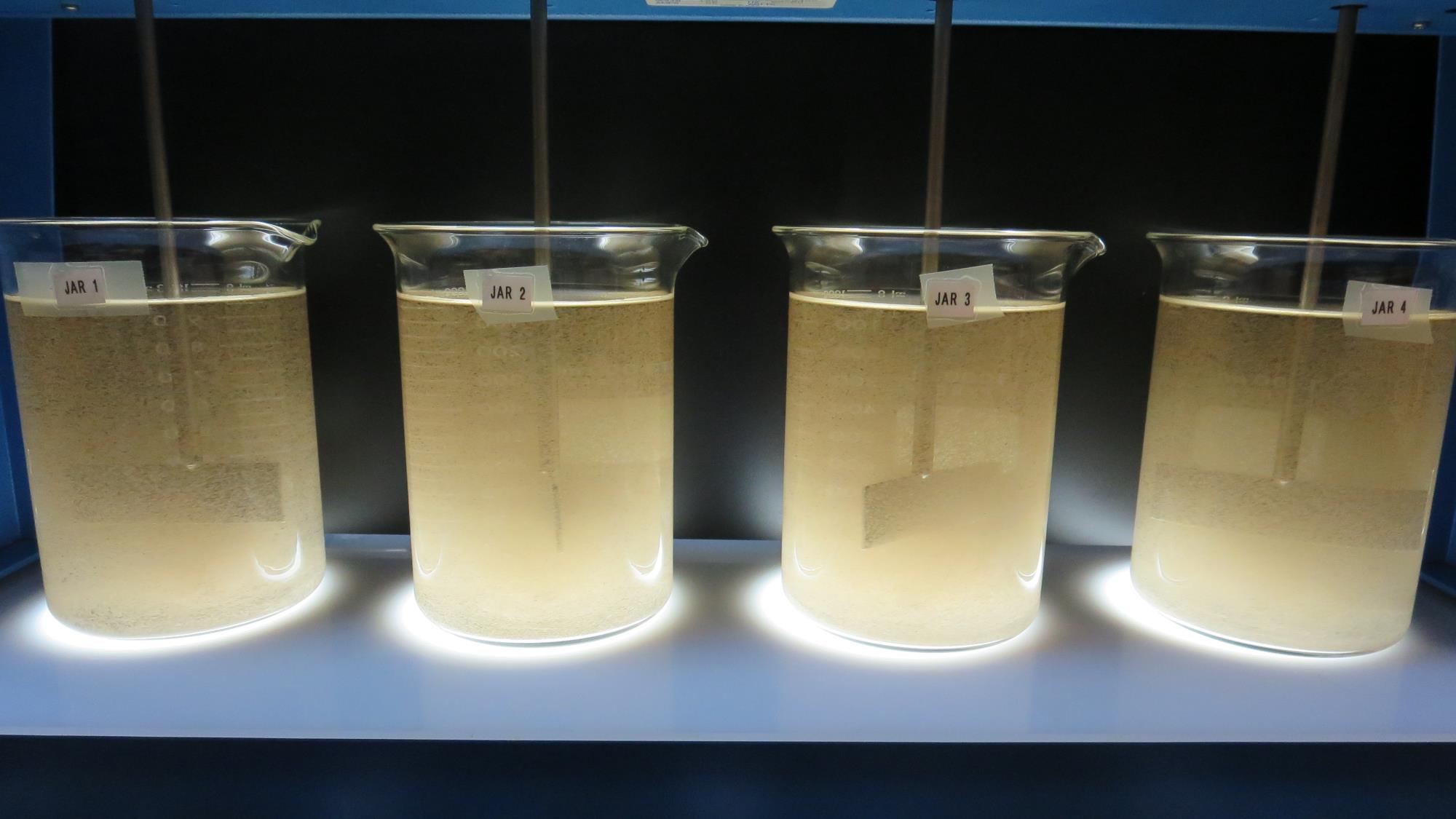 Shasta CSA – French Gulch #11CA 4500317Shasta CountyJar Test
by Guy Schott, P.E.
October 5, 2018
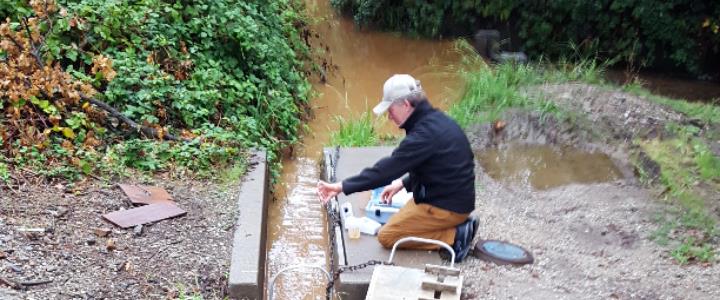 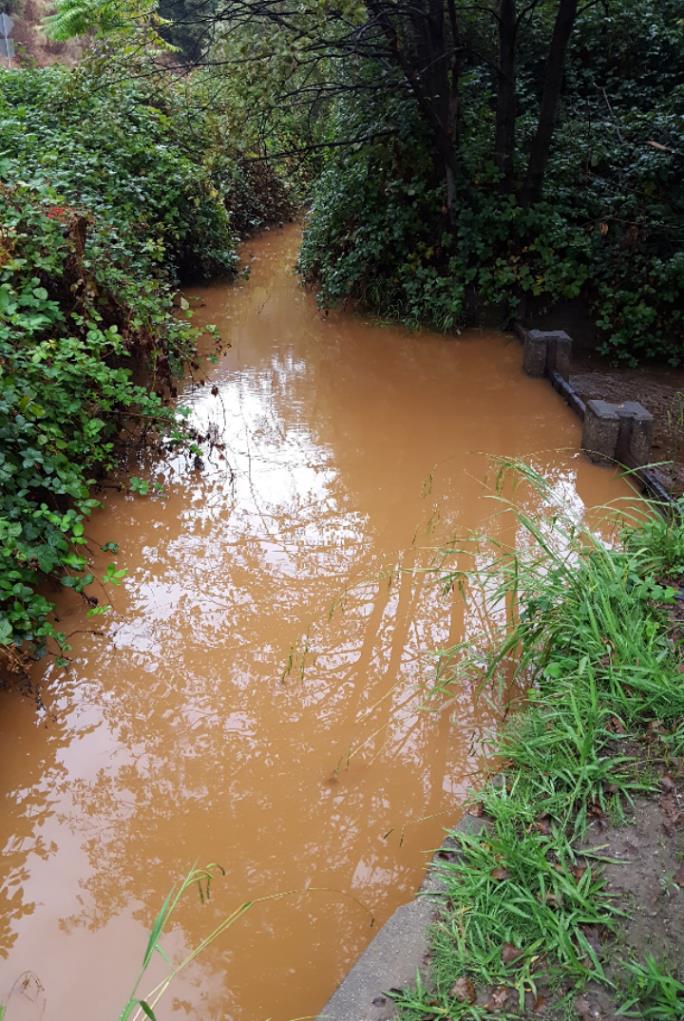 Clear Creek First Flush (Carr Fire)
Clear CreekWater CharacteristicsOctober 5, 2018
Source: Burton Creek
Turbidity: 180-280 NTU
pH: 8.0
Alkalinity: 65 mg/L as CaCO3
UVT: 50.8%
UVA: 0.294/cm

Filter (0.2 um membrane)
UVT: 76.5%
UVA: 0.1161/cm
UVT/UVA
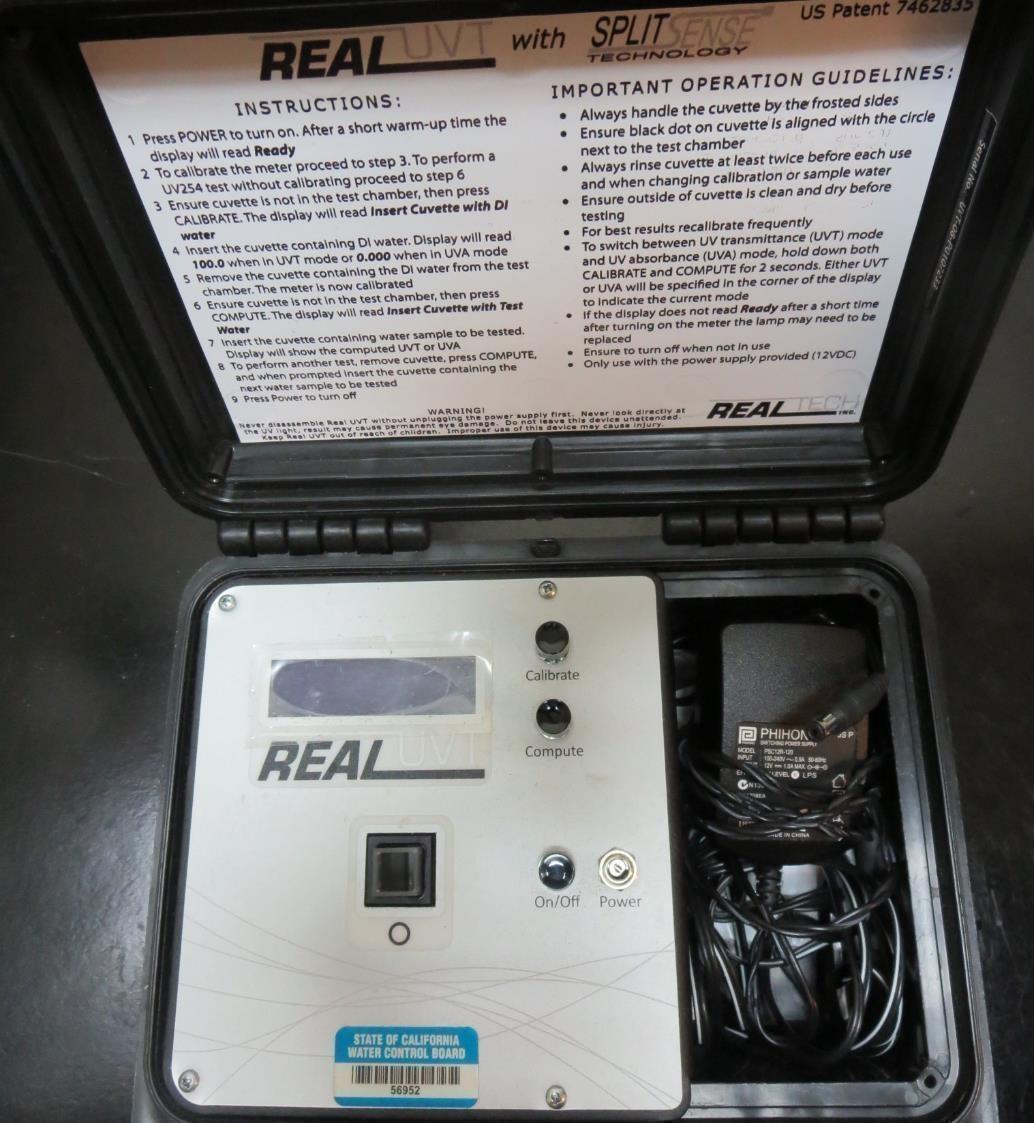 UV transmittance (UVT) is a measurement of the amount of ultraviolet light (commonly at 254 nm due to its germicidal effect) that passes through a water sample compared to the amount of light that passes through a pure water sample. The measurement is expressed as a percentage, % UVT.
%UVT = 10(-UVA) x 100%
UV absorbance (UVA) is calculated as a relative measure of the amount of light absorbed by a water sample compared with the amount of light absorbed by a pure water sample.  
UVA = -log(%UVT/100)
Applied Coagulants for Jar Testing
Pro Pac 9800 (NTU Technologies)
50% Aluminum Chlorohydrate (ACH)
50% Water
SG = 1.34


Zeta Floc 20 (NTU Technologies)
Organic Cation
Laboratory Charge Analyzer
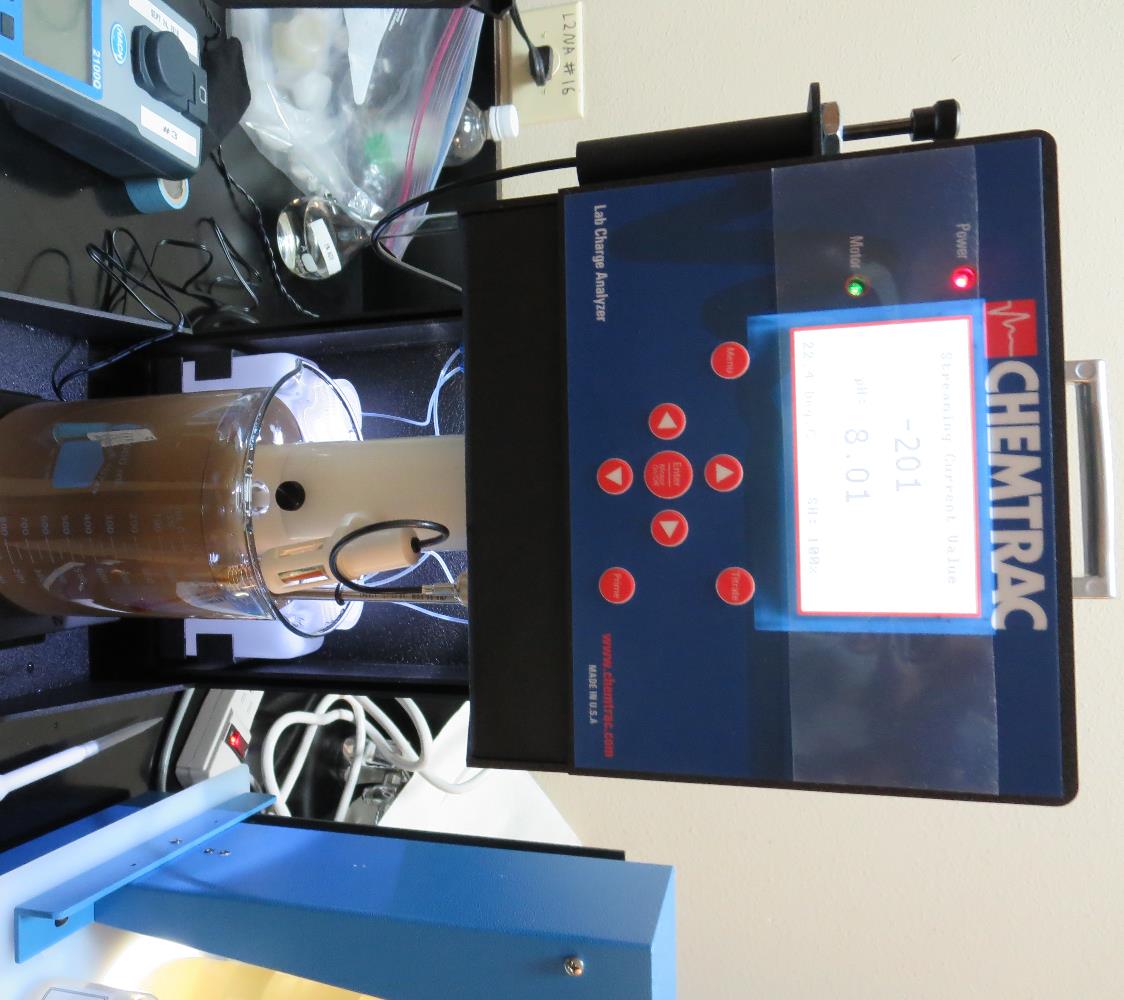 LCA: Used to determine coagulant demand of a source water entering the treatment plant.

Source pH: 8.0

LCA #1: 
pH adjusted to 7.5 w/acetic acid
9800: 38.4 mg/L as product

LCA #1: 
pH adjusted to 7.5 w/acetic acid
Zeta Floc 20: 4 mg/L (manually added)
9800: 38.4 mg/L as product
Coagulant Information
Unless stated otherwise, all coagulant doses are reported as Product (100% strength).
Preparation of coagulant stock solutions are generally 1.0 and/or 0.1 percent strength using 100 and/or 200 mL volumetric flasks.
Finnpipette F2 variable volume pipette, capacity 100-1000 micro liters is used for stock solution preparation and coagulant aid jar test dosing.
Finnpipette F2 variable volume pipette, capacity 0.5-5 mL is used for primary coagulant jar test dosing.
Shasta CSA – French Gulch, Jar Test 1 - 8 Results
Jars 1-4 TestFlash Mix 60 Sec (200 RPM)Floc Mix 5 min (30 RPM)Applied Coagulants Zeta Floc 20/9800
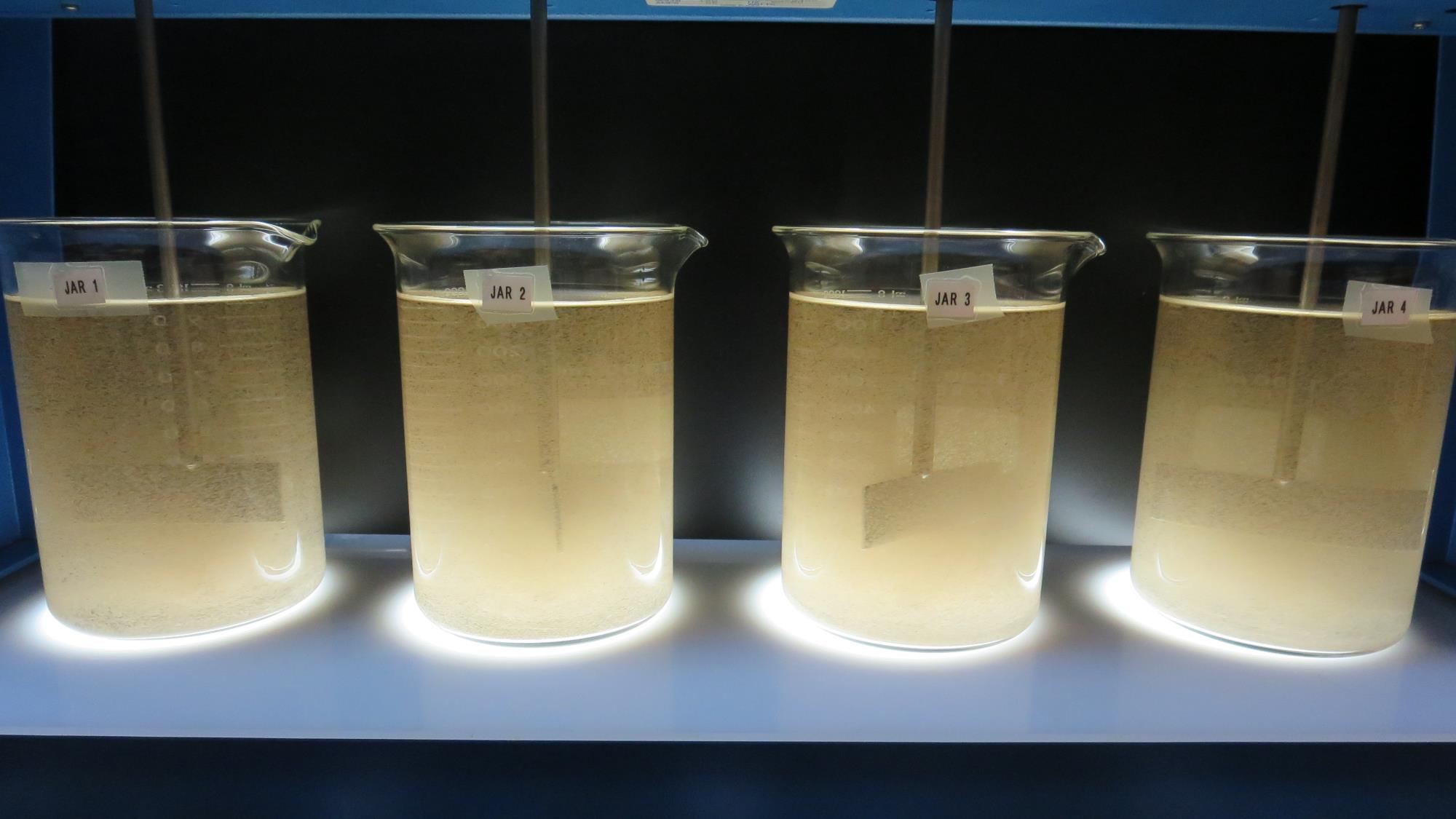 Jars 1-4:  During flocculation (30 RPM).
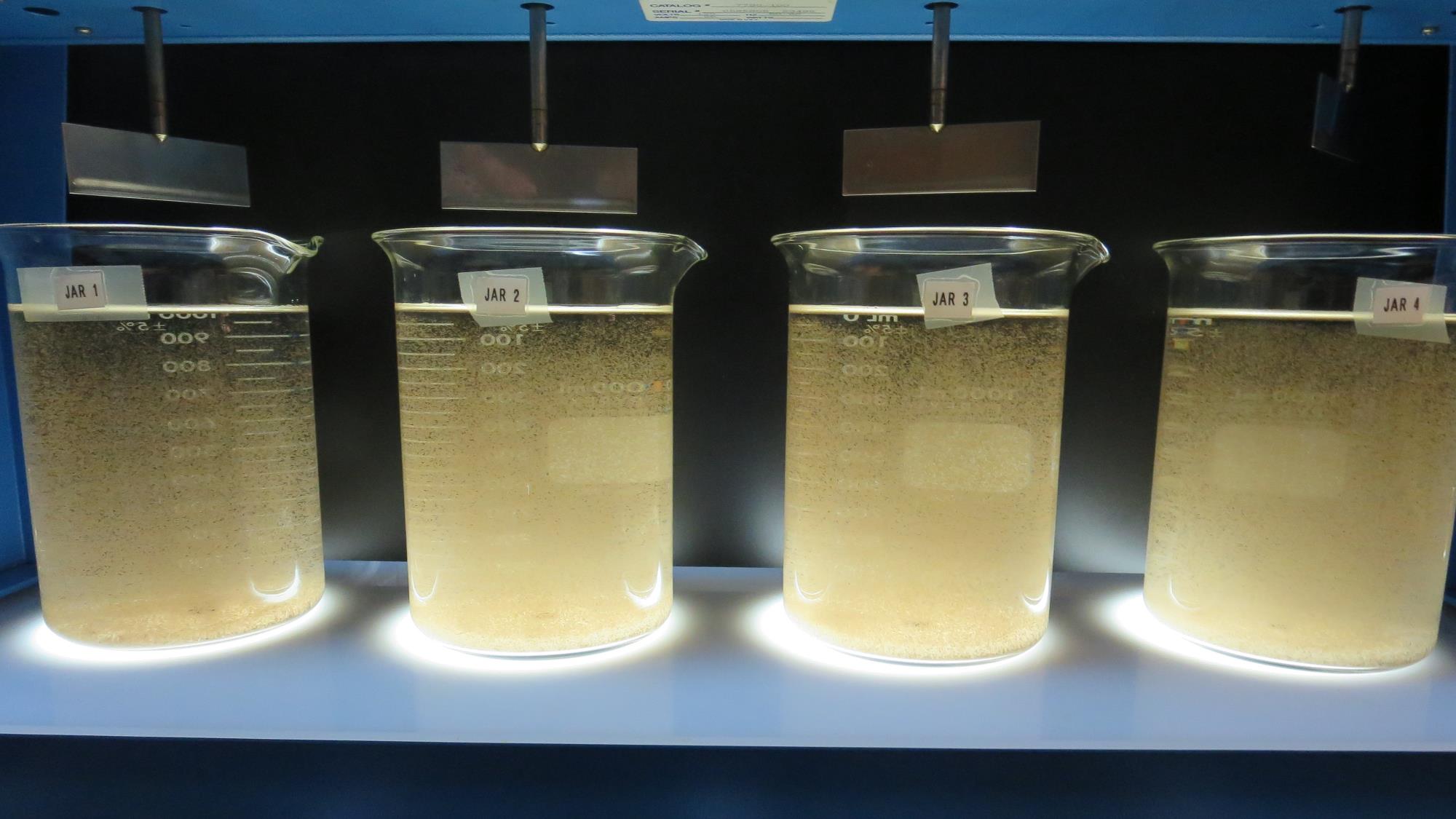 Jars 1-4:  End of 5-minute flocculation (30 RPM) duration.
30 mg/L 9800
3.0 mg/L ZFloc 20
Settled 0.8 NTU
Filtrate 0.08 NTU
UVT: 87.3%
UVA: 0.059/cm
35 mg/L 9800
3.5 mg/L ZFloc 20
Settled 0.6 NTU
Filtrate 0.07 NTU
UVT: 88.2%
UVA: 0.055/cm
40 mg/L 9800
4.0 mg/L ZFloc 20
Settled 0.7 NTU
Filtrate 0.07 NTU
UVT: 88.9%
UVA: 0.051/cm
25 mg/L 9800
2.5 mg/L ZFloc 20
Settled 1.2 NTU
Filtrate 0.09 NTU
UVT: 85.8%
UVA: 0.067/cm
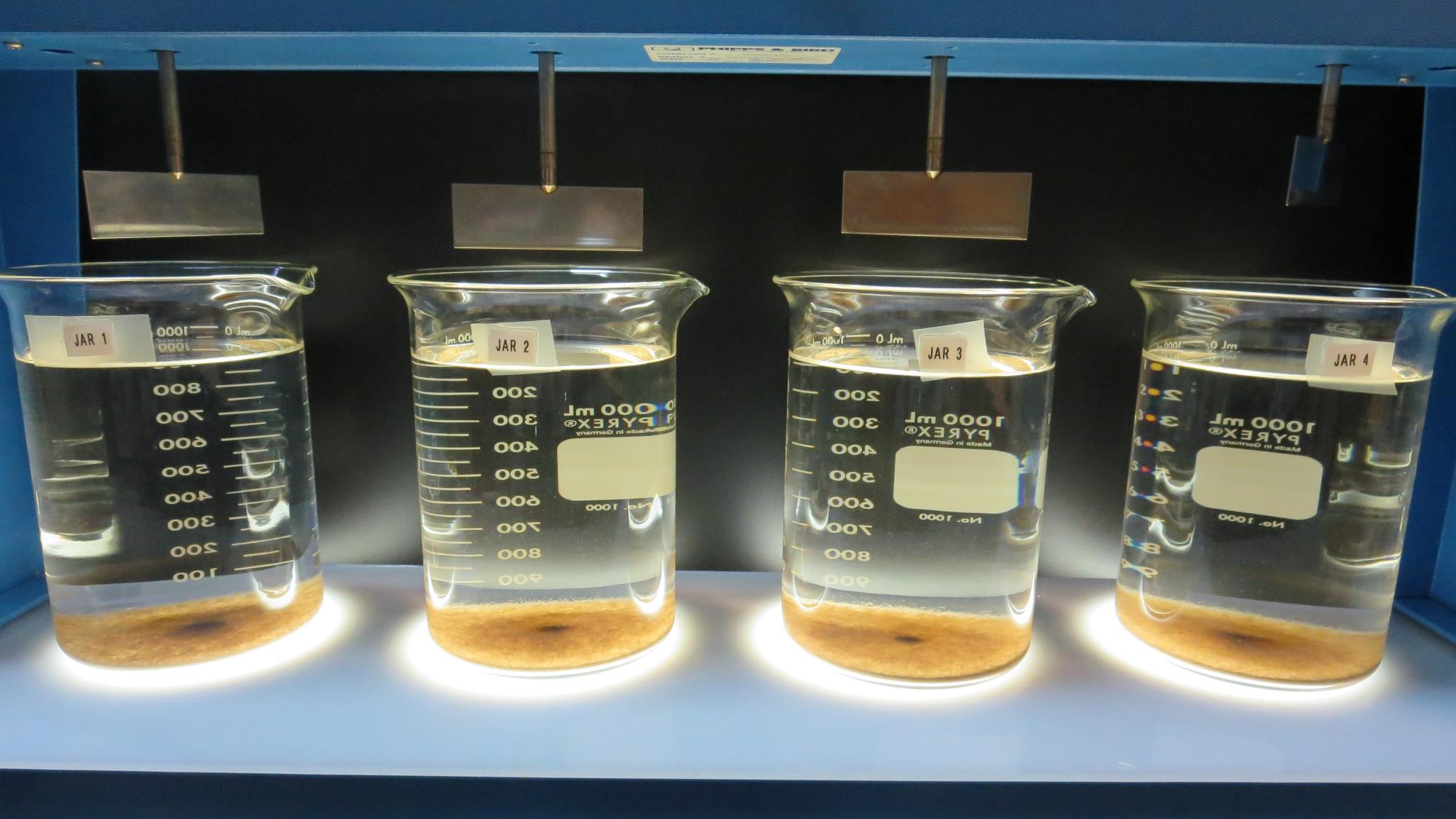 Jars 1-4: After 25-minutes of settling, settled water turbidity is taken.
Jars 5-8 TestFlash Mix 60 Sec (200 RPM)Floc Mix 5 min (30 RPM)Applied Coagulant 9800
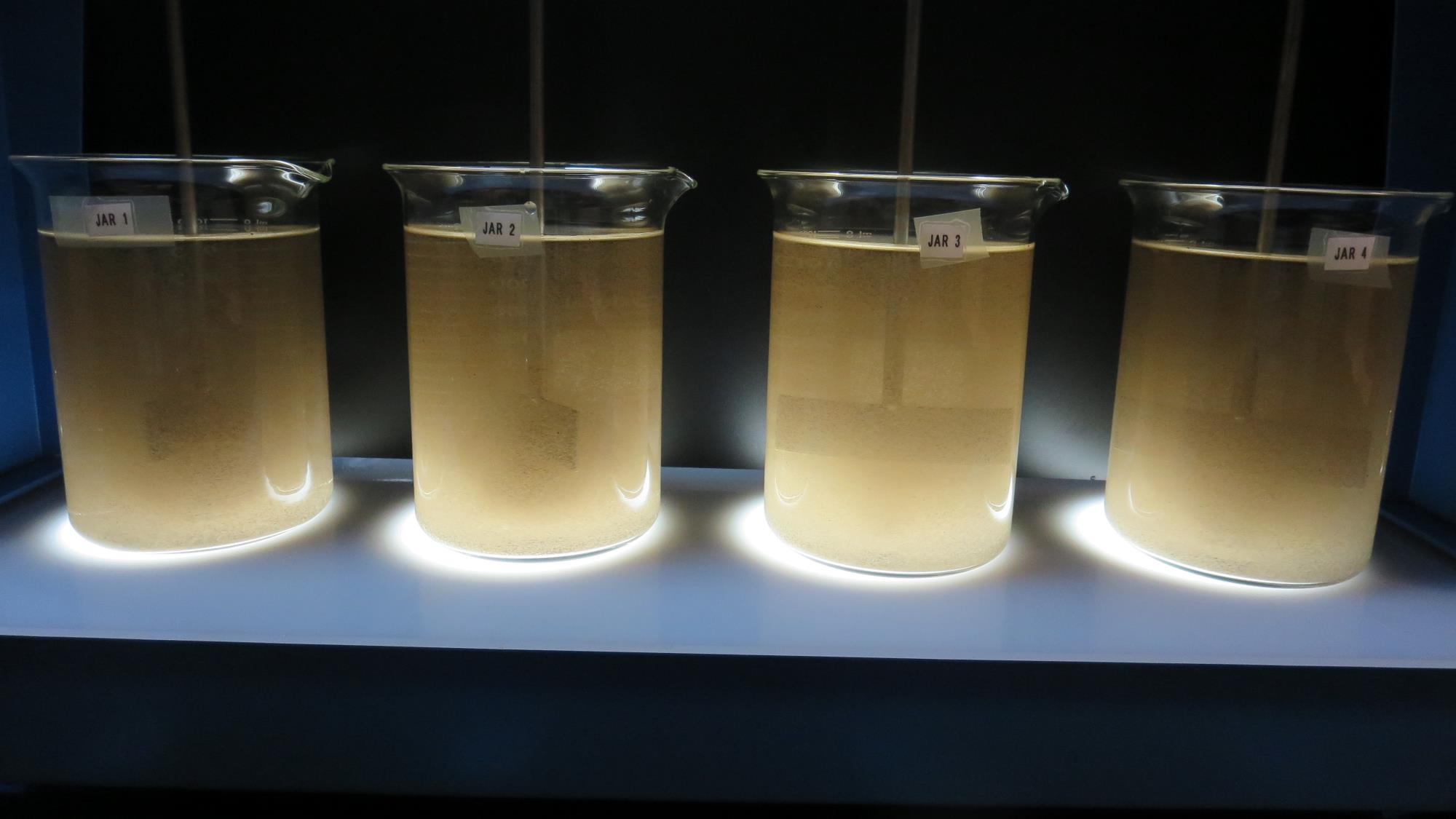 Jars 5-8:  During flocculation (30 RPM).
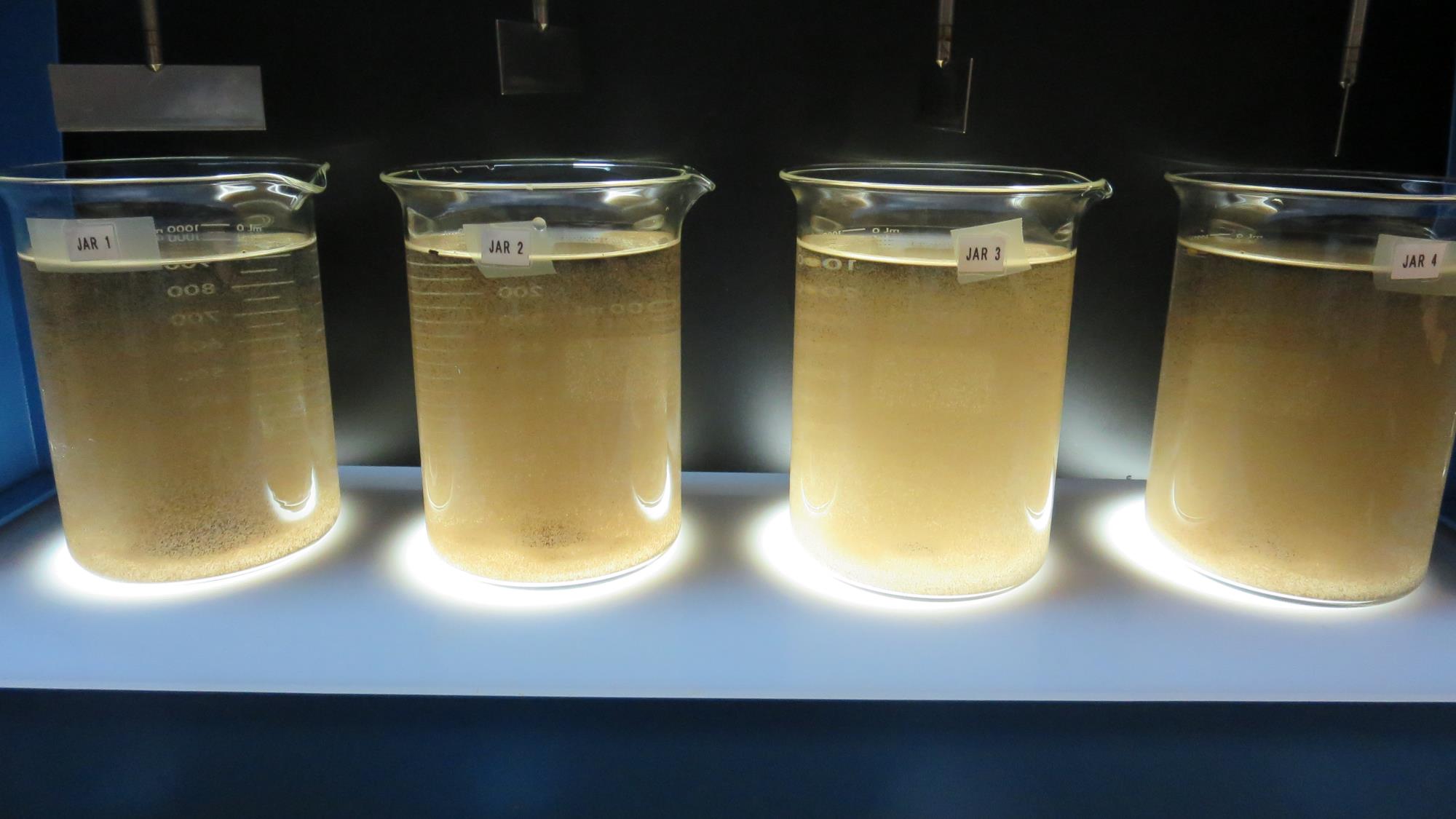 50 mg/L 9800
Settled 0.6 NTU
Filtrate 0.08 NTU
UVT: 89.2%
UVA: 0.050/cm
44 mg/L 9800
Settled 0.6 NTU
Filtrate 0.08 NTU
UVT: 87.7%
UVA: 0.057/cm
38 mg/L 9800
Settled 1 NTU
Filtrate 0.08 NTU
UVT: 87.7%
UVA: 0.057/cm
32 mg/L 9800
Settled 0.6 NTU
Filtrate 0.11 NTU
UVT: 87.1%
UVA: 0.060/cm
Jars 5-8:  End of 5-minute flocculation (30 RPM) duration.
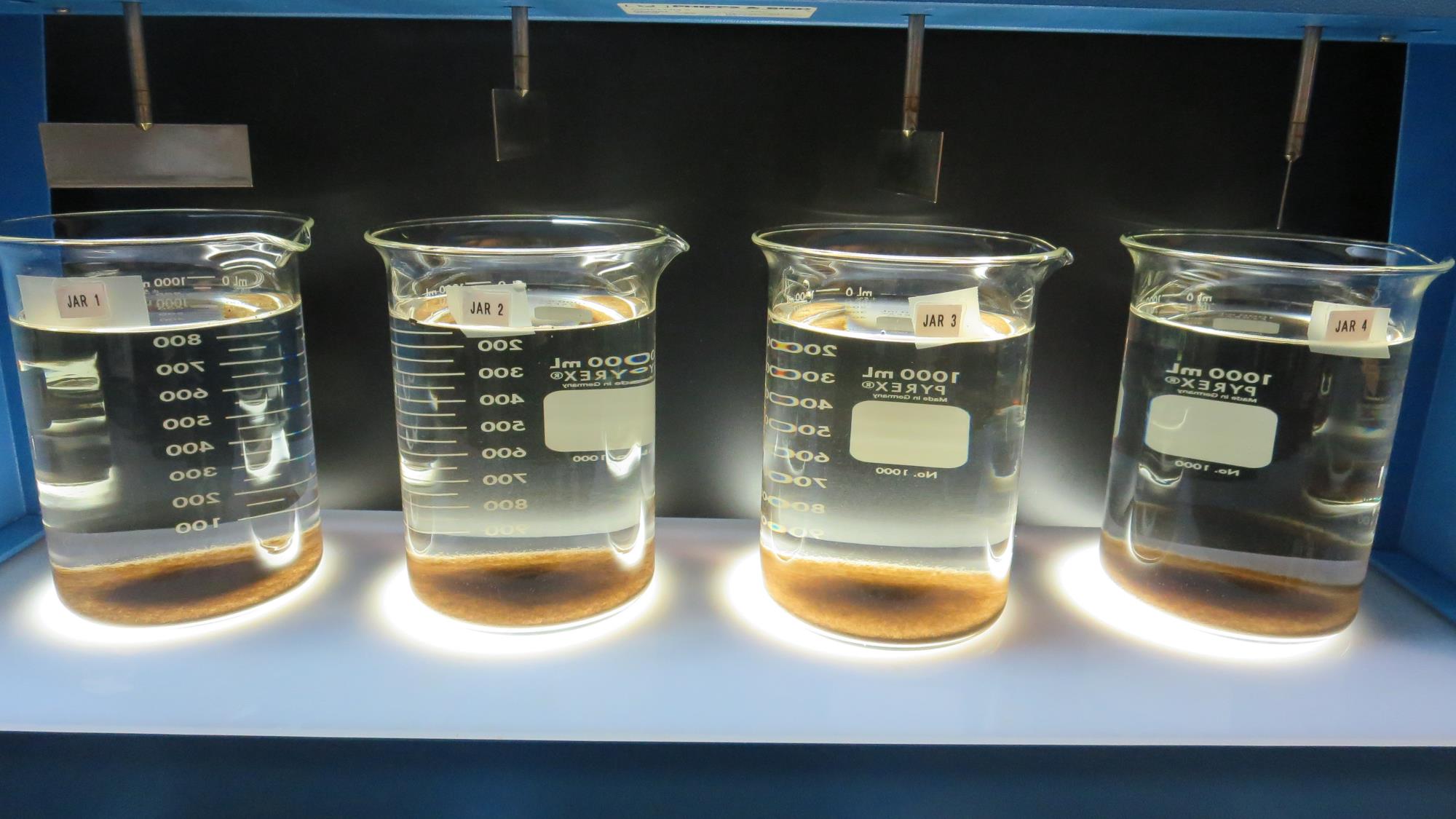 Jars 5-8: After 25-minutes of settling, settled water turbidity is taken.
Jar Testing for 1-Liter Jars: Procedures for Most Treatment Plants
Fill jars with source water prior to coagulant injection and set paddle speed at 30 rpm
Add chemicals (i.e., NaOCl, primary coagulant, coagulant aid) to each jar
Flash mix for 15-60 seconds (200 rpm)
Slow mix for 5 minutes (20-30 rpm)
Settled for 5 minutes.   Syringe 25 mL from each jar taken 1-inch below surface (25 mL/12 sec rate)
Filtered through 1.2 um isopore membrane into cuvette drip rate, 15 mL/(50-90 sec)
Measure filtrate turbidity, chlorine residual and %UVT/UVA
Measure settled water turbidity after 25 minutes of total setting
Record all data
Jar TestFilterability Test Equipment
Turbidity Instrument

Syringe w/Luer-Lock Tip, 30 cc 
(part#: 2225800, by Hach)

Swinnex Filter Holder, 25 mm                                   (part#: SX0002500)

Isopore Membrane Filter, 1.2 um absolute 
pore size, 
Φ= 25 mm , thickness: 24 um, 
hydrophilic polycarbonate membrane
(part #: RTTP02500)

Go to Sigma-Aldrich for laboratory supplies  http://www.sigmaaldrich.com/united-states.html
Isopore Membrane Information
Isopore Membrane Background Information
The Isopore membrane is a polycarbonate, track-etched screen filter recommended for all analyses in which the sample is viewed on the surface of the membrane. The Isopore membrane is composed of polycarbonate film, which has a smooth, glass-like surface for clearer sample observation. The unique manufacturing process of the membrane ensures a precise pore diameter and a consistent pore size for accurate separation of samples by size. Matched-weight filters are not usually required because of low, constant tar and ash weights.Features & Benefits:Membrane structure retains particles on the surface, simplifying counting and analysis
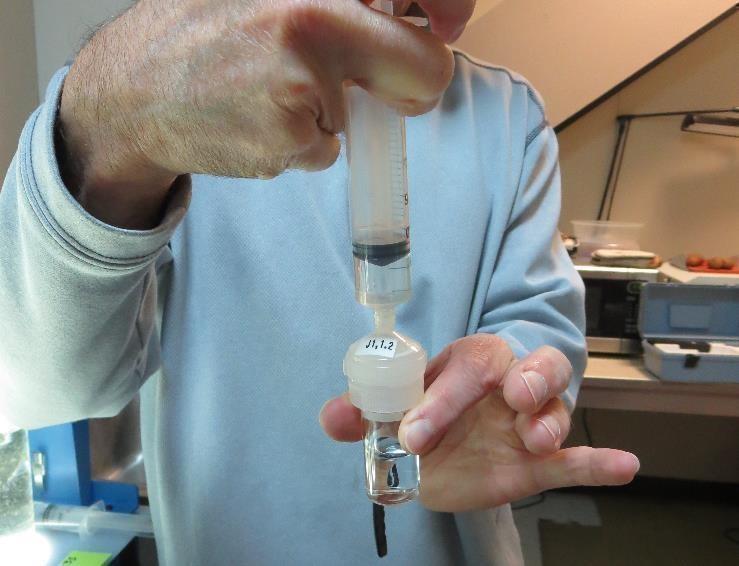 Jar Test - Filterability Test
Syringe ~ 25 mL from jar (after 5-minutes of settling)
Filter-to-waste 3-5 mL
Filter directly into clean cuvette
Measure turbidity 
Note: Take several readings before recording final NTU results.  Micro bubbles can adhere to glass causing false NTU readings.  To remove bubbles, tilt cuvette up to 90 degrees.
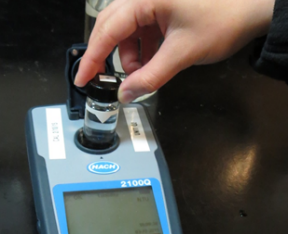 Contact
Guy Schott, P.E.
State Water Resources Control Board
Division of Drinking Water
Santa Rosa, CA
Go to Stock Solution/Dose calculations/Jar Test Results for tools to download
www.waterboards.ca.gov/drinking_water/programs/districts/mendocino_district.html
Email: Guy Schott - Guy.Schott@waterboards.ca.gov
Office Number: 707-576-2732
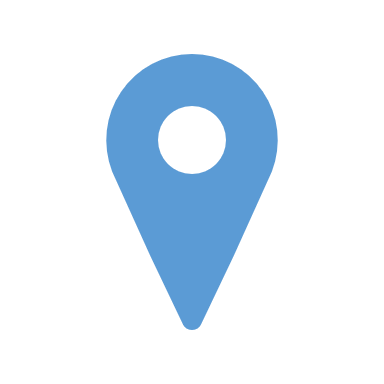